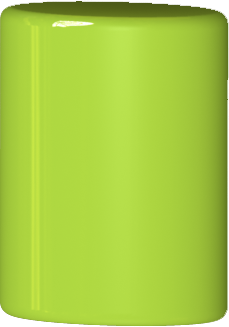 ترکیب های کووالانسی
بخش 4
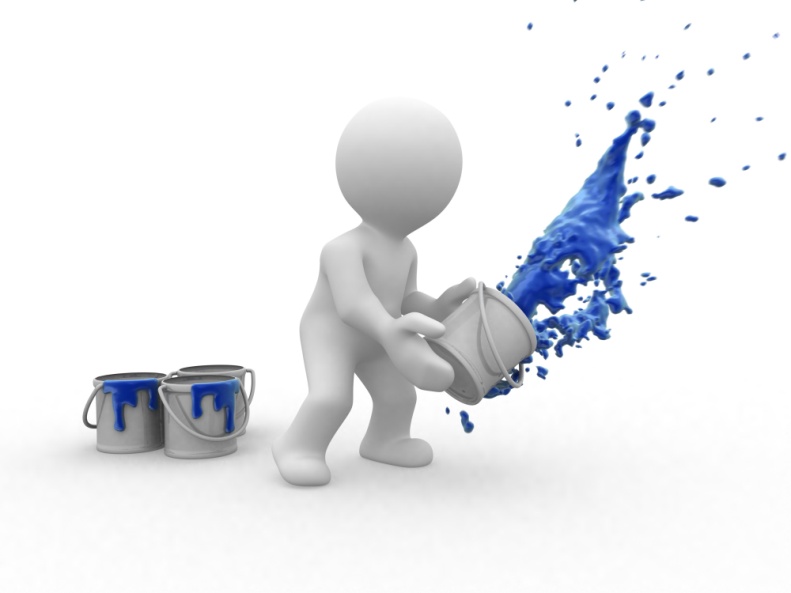 Tavakoli&Homayoni
1
سرشاخ شدن با کنکور
www.konkoori.blog.ir
Tavakoli&Homayoni
2
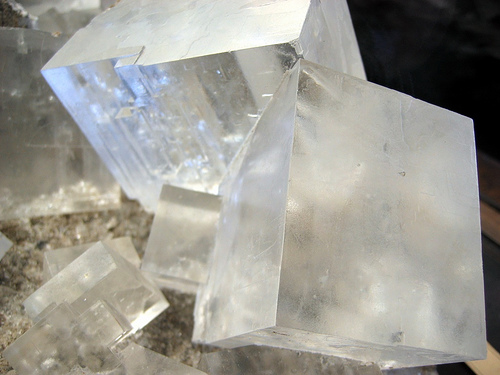 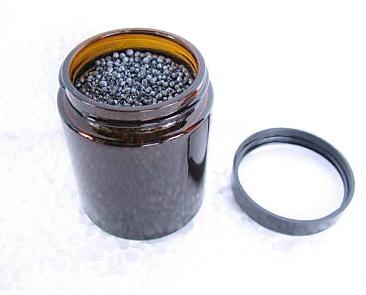 Tavakoli&Homayoni
3
تفاوت های نمک خوراکی(  (NaClو ید(I2):
1- ذره های سازنده نمک یون ها هستند، اما ذره های سازنده ید،  مولکول های بدون بار I2 هستند.
2- در بلور سدیم کلرید، هر یون دست کم به شش یون با بار مخالف متصل است
 و در مجموع شبکه ی به هم پیوسته ای از یون را بوجود می آورند. اما در ید، 
هر اتم با پیوند کووالانسی، تنها به یک اتم دیگر متصل است.
Tavakoli&Homayoni
4
پیوند یونی ناشی از انتقال الکترون است اما پیوند کووالانسی،
 بر اثر اشتراک الکترون تشکیل می شود.
53I
5s2
5p5
53I
5s2
5p5
17Cl
1s2
2p6
3s2
2s2
3p5
11Na
1s2
2p6
3s1
2s2
Tavakoli&Homayoni
5
-
-
-
-
-
-
-
-
-
-
-
-
-
-
-
-
-
-
-
-
+
+
+
+
+
+
+
+
+
+
+
+
+
+
+
+
+
+
+
+
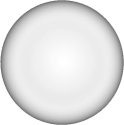 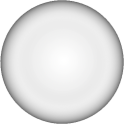 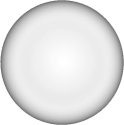 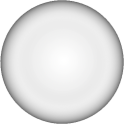 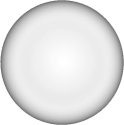 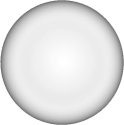 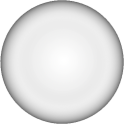 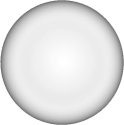 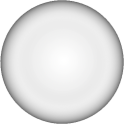 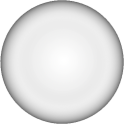 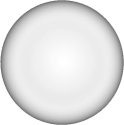 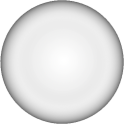 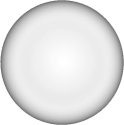 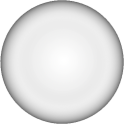 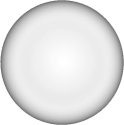 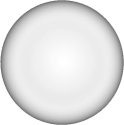 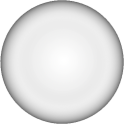 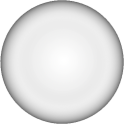 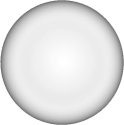 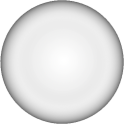 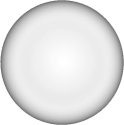 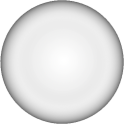 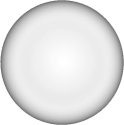 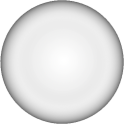 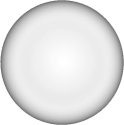 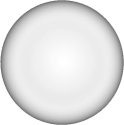 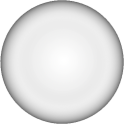 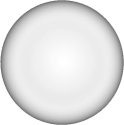 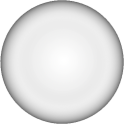 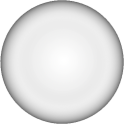 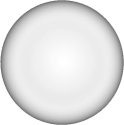 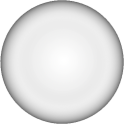 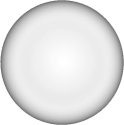 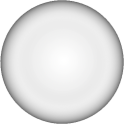 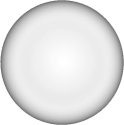 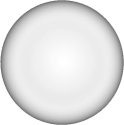 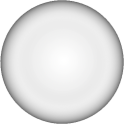 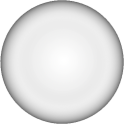 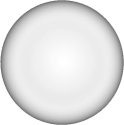 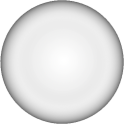 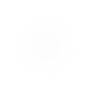 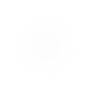 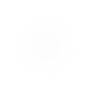 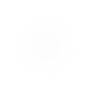 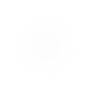 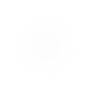 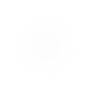 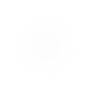 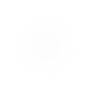 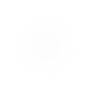 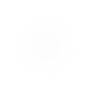 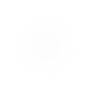 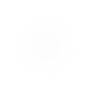 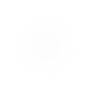 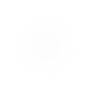 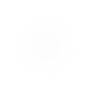 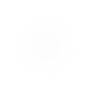 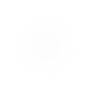 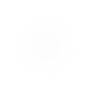 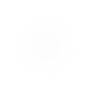 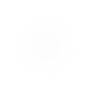 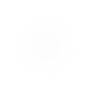 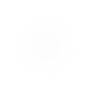 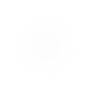 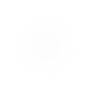 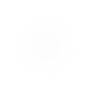 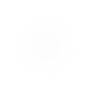 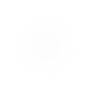 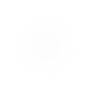 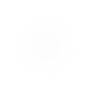 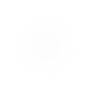 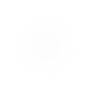 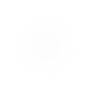 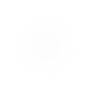 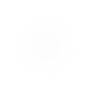 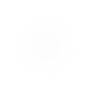 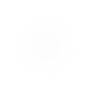 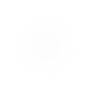 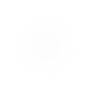 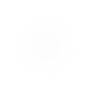 I2
NaCl
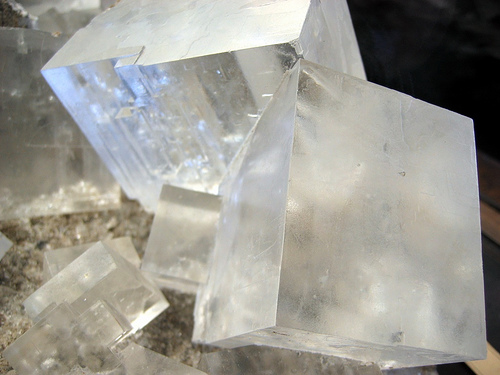 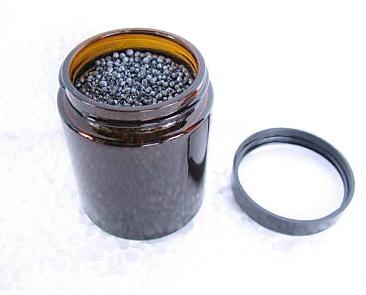 Tavakoli&Homayoni
6
-
-
-
-
-
-
-
-
-
-
-
-
-
-
-
-
-
-
-
-
+
+
+
+
+
+
+
+
+
+
+
+
+
+
+
+
+
+
+
+
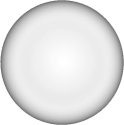 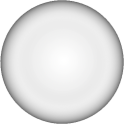 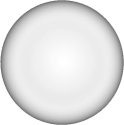 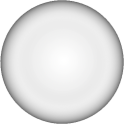 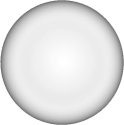 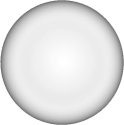 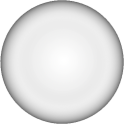 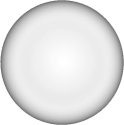 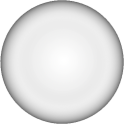 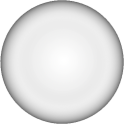 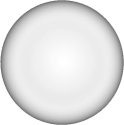 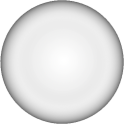 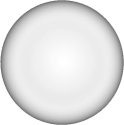 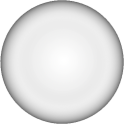 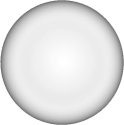 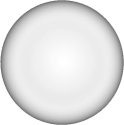 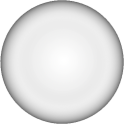 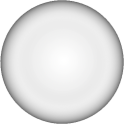 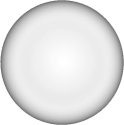 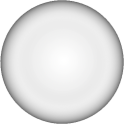 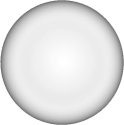 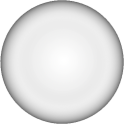 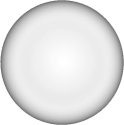 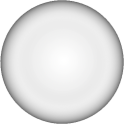 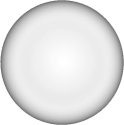 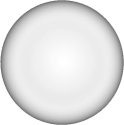 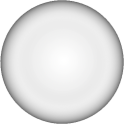 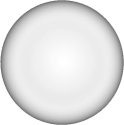 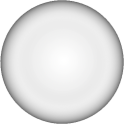 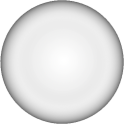 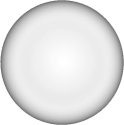 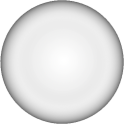 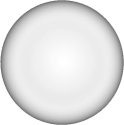 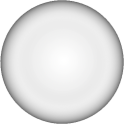 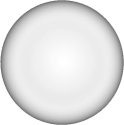 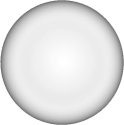 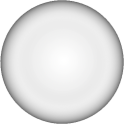 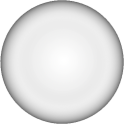 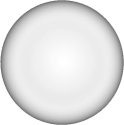 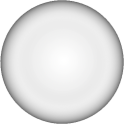 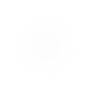 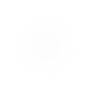 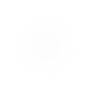 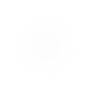 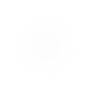 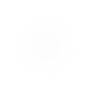 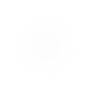 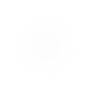 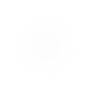 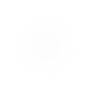 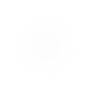 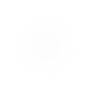 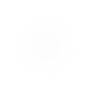 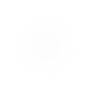 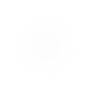 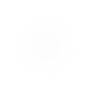 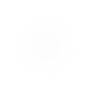 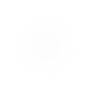 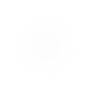 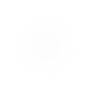 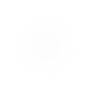 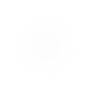 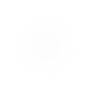 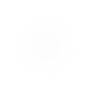 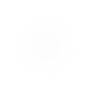 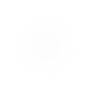 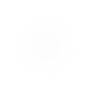 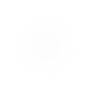 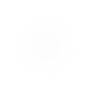 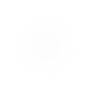 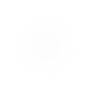 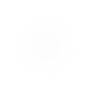 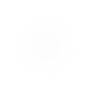 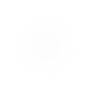 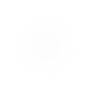 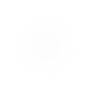 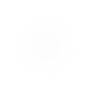 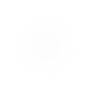 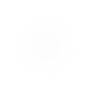 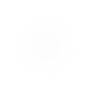 ترکیب مولکولی
ترکیب یونی
Tavakoli&Homayoni
7
نیروهای جاذبه و دافعه بین دو اتم هیدروژن:
e-
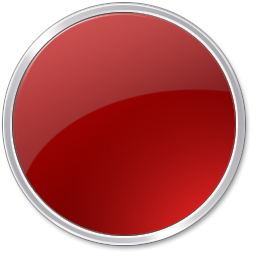 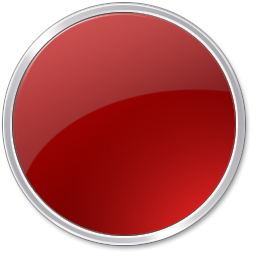 +
+
e-
Tavakoli&Homayoni
8
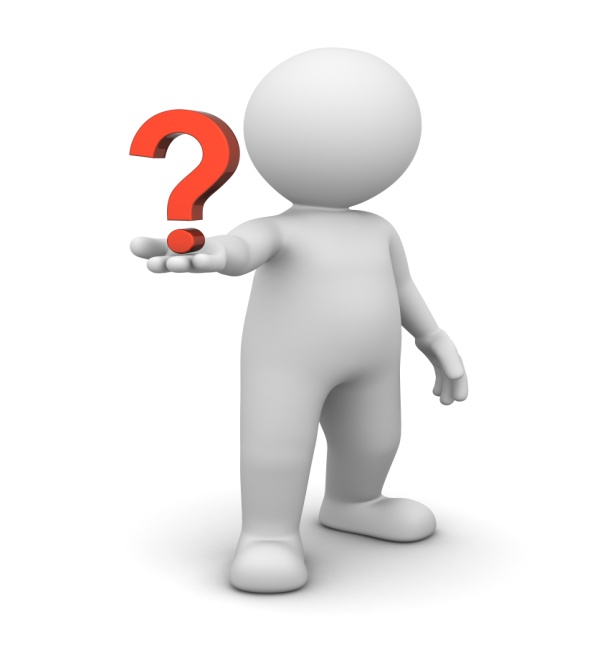 نیروهای دافعه
پیوند کوالانسی
نیروهای جاذبه
Tavakoli&Homayoni
9
در هنگام تشکیل پیوند میان دو اتم هیدروژن، چه نیروهایی مشاهده می شود؟
1- نیروی جاذبه، بین هسته یک اتم با الکترون های اتم دیگر
2- نیروی دافعه، بین الکترون های دو اتم و همچنین نیروی
 دافعه بین هسته های دو اتم.
Tavakoli&Homayoni
10
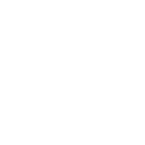 قبل ازتشکیل پیوند
نیروهای دافعه
نیروهای جاذبه
Tavakoli&Homayoni
11
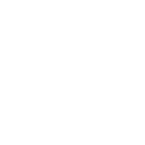 پس ازتشکیل  پیوند
=
نیروهای دافعه
نیروهای جاذبه
Tavakoli&Homayoni
12
نیروهای دافعه و جاذبه  بین دو اتم تشکیل دهنده پیوند کووالانسی چگونه است؟
در هنگام تشکیل پیوند، نیروهای جاذبه، بیش تر از دافعه است. اما پس از
تشکیل، این دو نیرو با هم برابر است.
Tavakoli&Homayoni
13
طول پیوند کووالانس
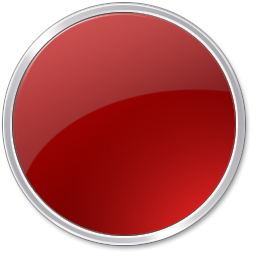 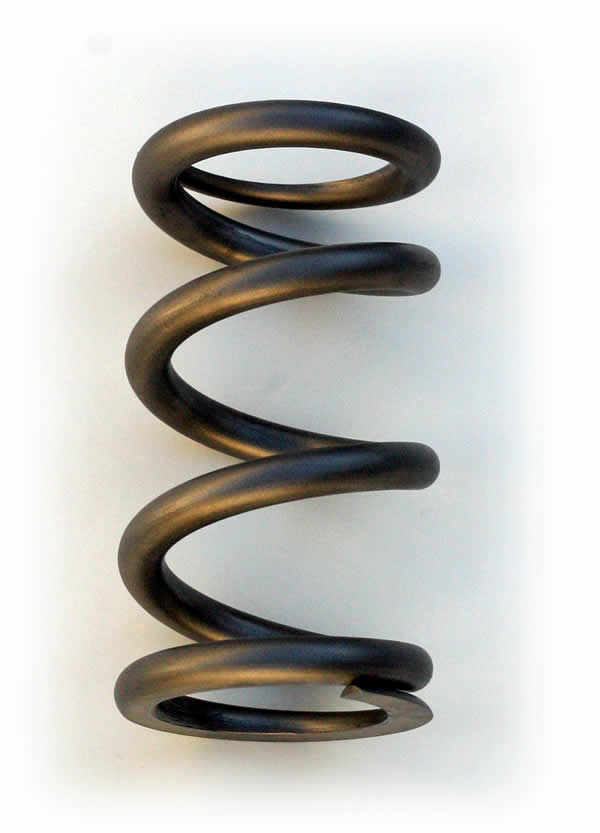 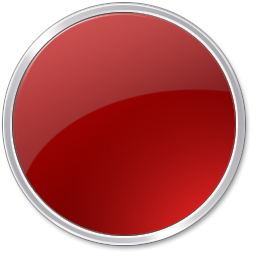 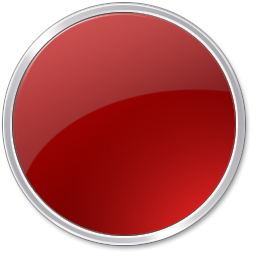 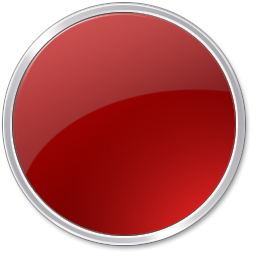 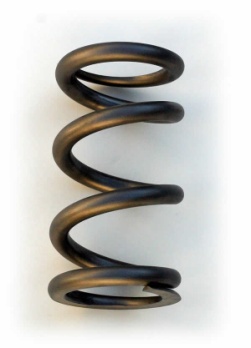 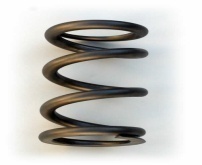 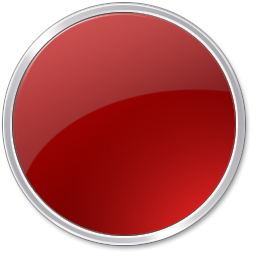 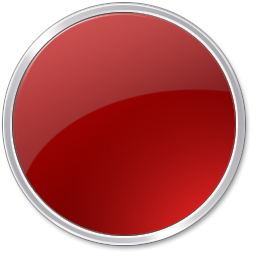 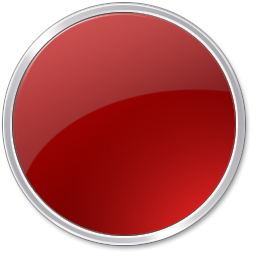 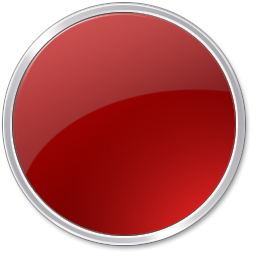 Tavakoli&Homayoni
14
مفهوم طول پیوند کووالانسی چیست؟
به فاصله تعادلی میان هسته های دو اتم درگیر در پیوند، طول پیوند کووالانسی گفته می شود.
Tavakoli&Homayoni
15
A
D
B
+
انرژی پتانسیل
atoms
C
436
molecule
75
فاصله ی موجود بین هسته ی اتم های هیدروژن
16
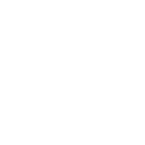 چند نکته :
1- محور X  فاصله هسته دو اتم است. هرچه به سمت راست برویم دو اتم از یکدیگر دور می شوند و هرچه به سمت چپ برویم فاصله ی بین هسته ی دو اتم کمتر می شود.
2- محور Y انرژی پتانسیل دو اتم هیدروژن را نشان می دهد که هر چه به سمت پایین برویم انرژی پتانسیل کمتر و پایداری بیشتر می شود.
Tavakoli&Homayoni
17
A
D
B
+
انرژی پتانسیل
atoms
C
molecule
فاصله ی موجود بین هسته ی اتم های هیدروژن
18
وضعیت دو اتم هیدروژن  :
وضعیت A :
دو اتم هیدروژن از هم جدا هستند و به علت فاصله ی زیاد می توان گفت که هیچ نیروی جاذبه و دافعه بین آن ها وجود ندارد.
وضعیت B :
نیروی جاذبه بیشتر از دافعه است و دو اتم تمایل دارند که به یکدیگر نزدیک شوند.
وضعیت C :
در این حالت پایین ترین انرژی پتانسیل و بیشترین پایداری وجود دارد. همان طور که دیده می شود فاصله تعادلی بین هسته ها، برابر 75 پیکومتر وانرژی پیون 436 کیلوژول بر مول است.
وضعیت D :
فاصله ی هسته دو اتم کمتر از فاصله ی تعادلی است. بنابراین نیروی دافعه بین دو اتم بیشتر از جاذبه است و دو اتم تمایل دارند که از یکدیگر دور شوند.
19
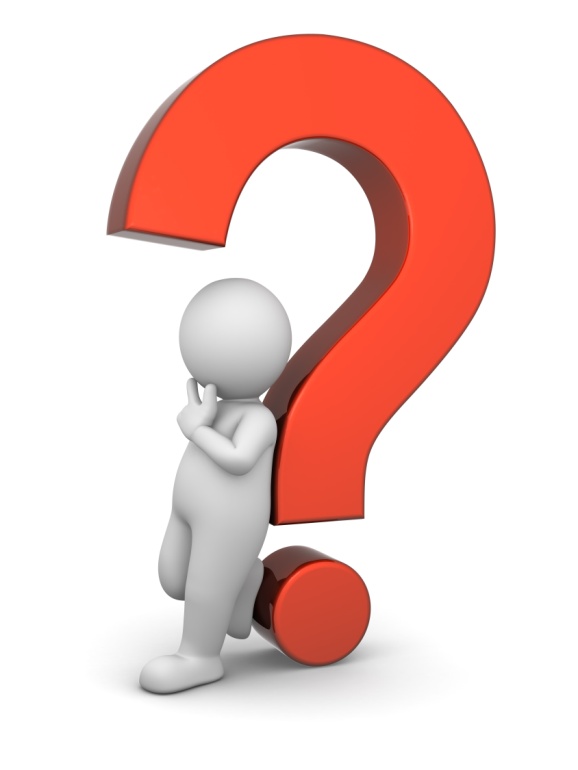 رابطه طول پیوند و انرژی پیوند :
Tavakoli&Homayoni
20
انرژی پیوند به چه عواملی بستگی دارد؟
طول پیوند
تعداد پیوند بین دو اتم( مرتبه پیوند)
قطبیت پیوند
Tavakoli&Homayoni
21
طول پیوند:
هرچه طول پیوند کوتاه تر باشد، ابر الکترونی  پیوندی غلیظ تر، و جاذبه ی هسته ها روی آن بیشتر می شود و انرژی پیوند افزایش می یابد.
Cl   Cl > Br     Br > I       I
Tavakoli&Homayoni
22
تعداد پیوند بین دو اتم ( مرتبه پیوند):
هر چه تعداد پیوند بیشتر، انرژی پیوند بیشتر می شود.
C≡C   >  C ═ C  >  C       C
N≡N   >  O ═ O  >  F        F
Tavakoli&Homayoni
23
قطبیت پیوند:
هر چه قطبیت پیوند بیشتر(اختلاف الکترونگاتیوی بیشتر)،
انرژی پیوند بیشتر می شود.
H ─ F   >  H ─ Cl  >  H ─ Br > H ─ I
Tavakoli&Homayoni
24
پیوند کووالانس  ناقطبی
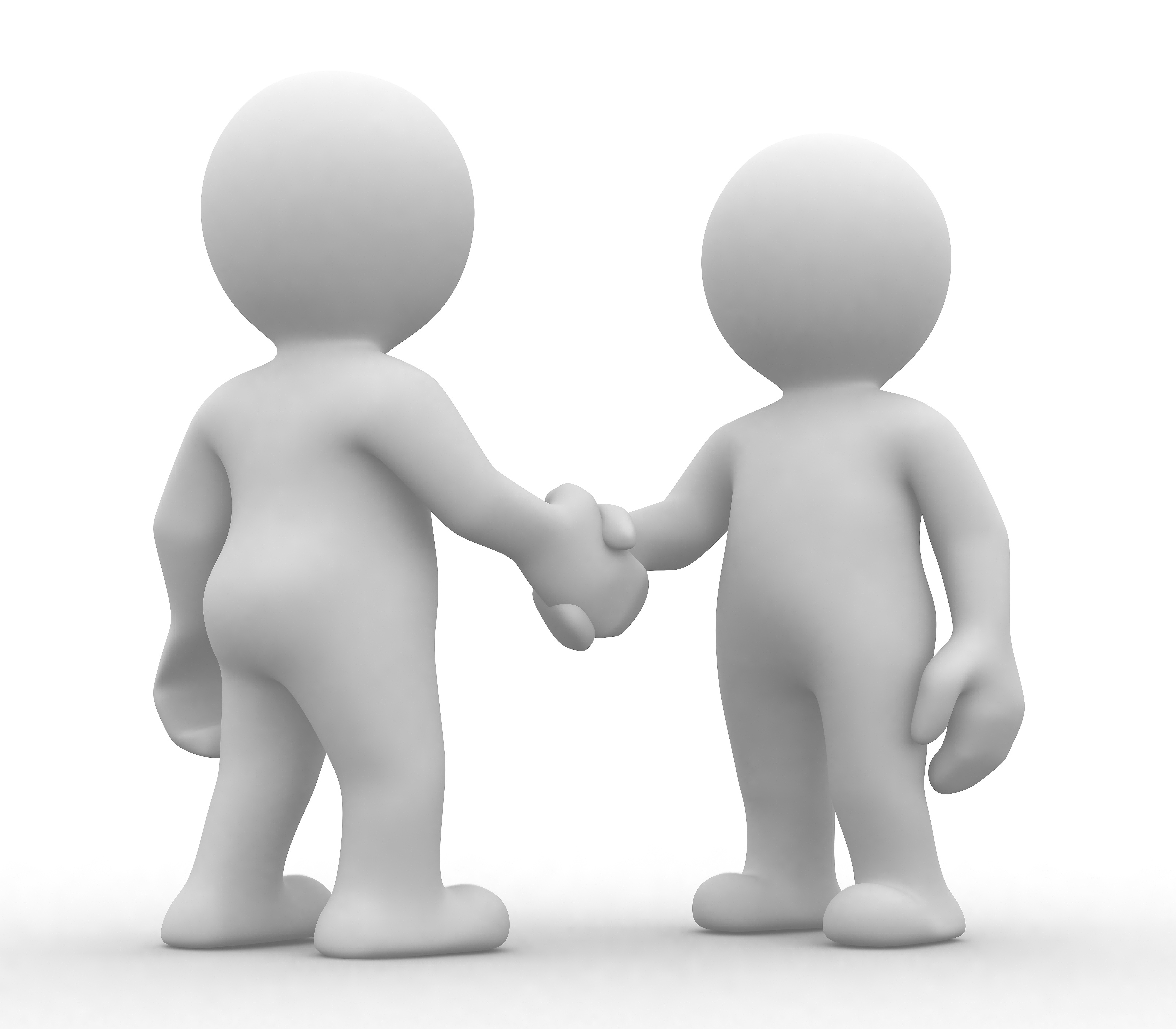 H       H
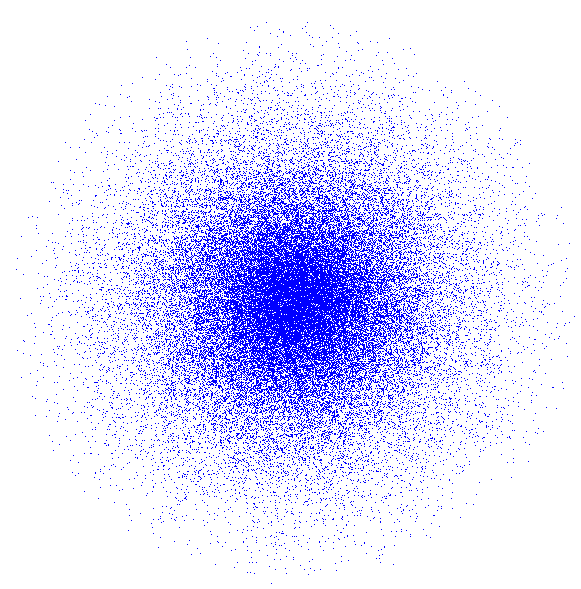 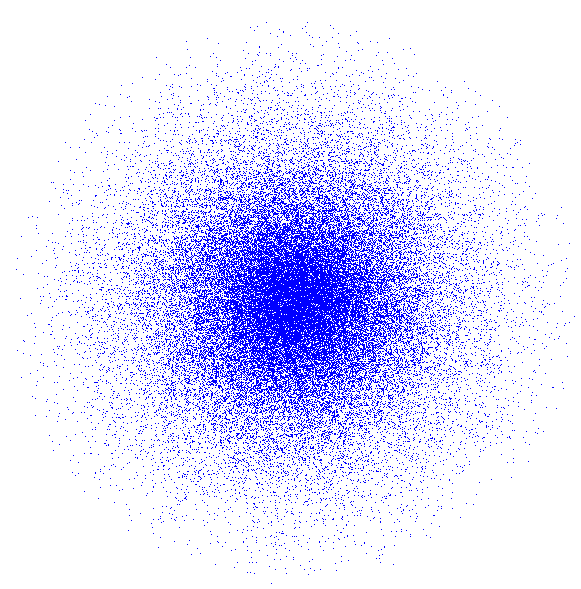 H               H
Tavakoli&Homayoni
25
پیوند کووالانس  قطبی
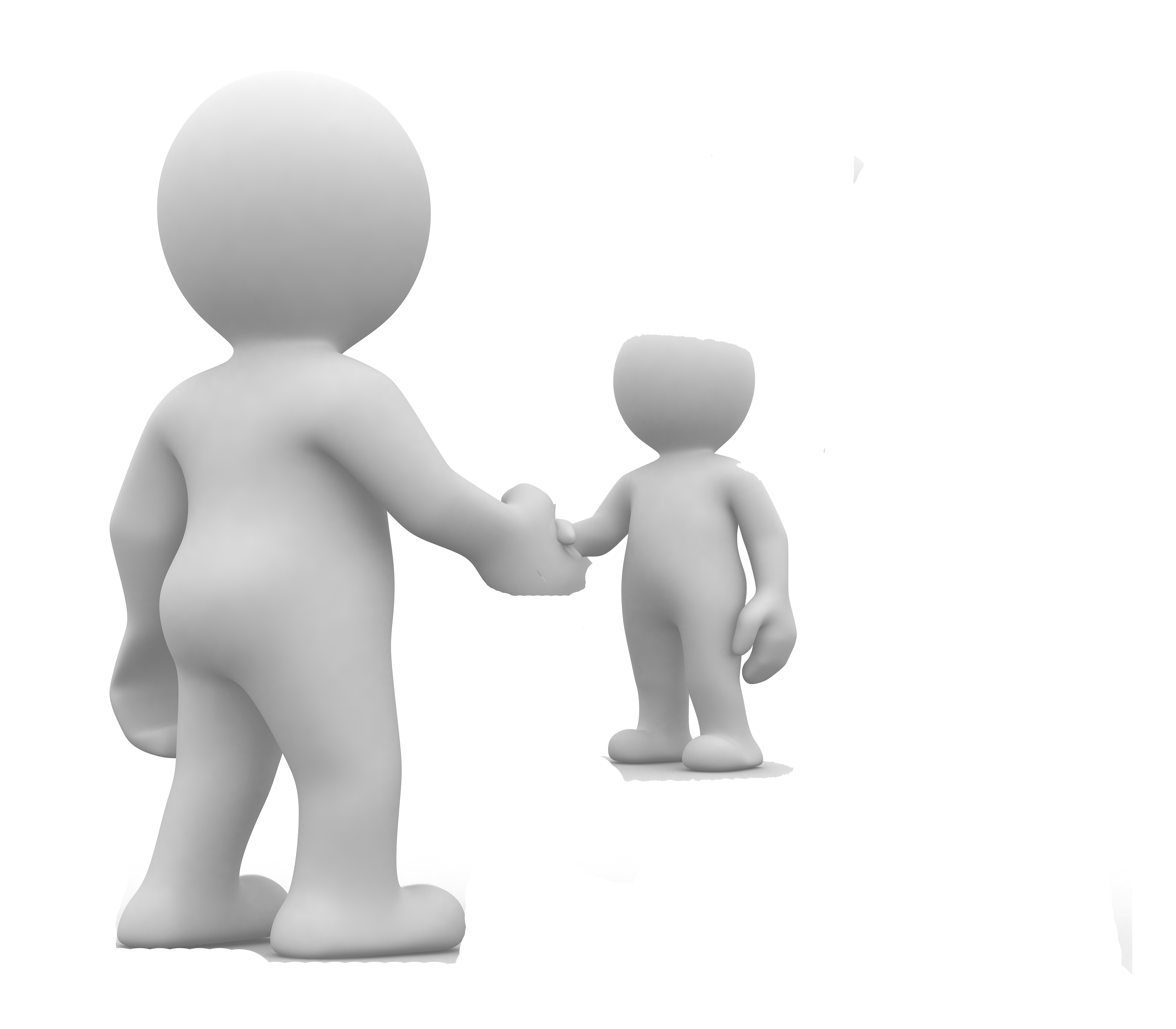 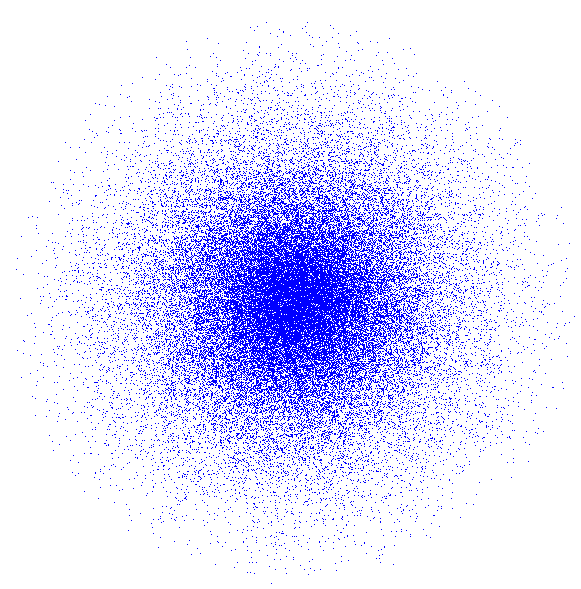 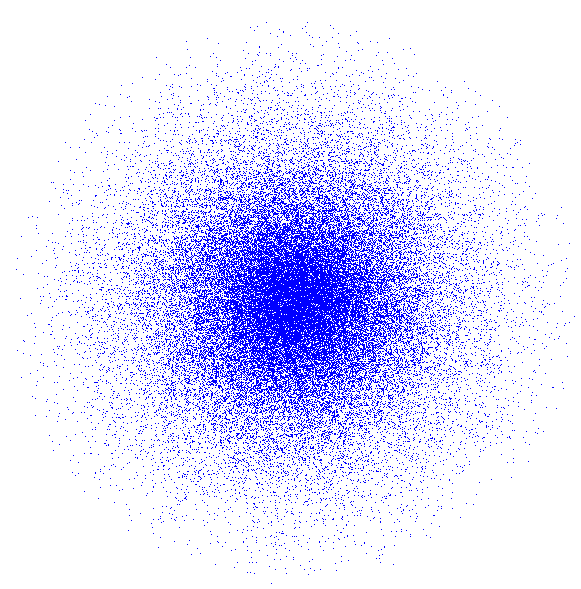 Tavakoli&Homayoni
26
چرا پیوند میان دو اتم هیدروژن در مولکول H2 ناقطبی است؟
:
H
H
چون دو اتم هیدروژن به یک اندازه جفت الکترون های اشتراکی را به سوی خود می کشند، دو الکترون به طور یکنواخت روی دو اتم هیدروژن پخش شده اند و هیچ گونه بار مثبت یا منفی بر روی مولکول بوجود نمی آید. از این رو به پیوند کووالانسی ناقطبی معروف است.
Tavakoli&Homayoni
27
چرا پیوند میان دو اتم هیدروژن و کلر در مولکول HCl قطبی است؟
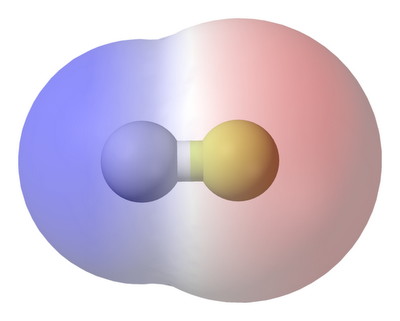 +δ
-δ
H   Cl
کلر نسبت به هیدروژن تمایل بیشتری دارد تا  جفت الکترون های اشتراکی را به سوی خود  بکشد. بنابراین کلر اندکی بار منفی و هیدروژن  اندکی بار مثبت می گیرد وبه آن پیوند کووالانسی قطبی گفته می شود.
Tavakoli&Homayoni
28
تشخیص پیوند یونی،کووالانسی قطبی،کووالانسی غیرقطبی:
کووالانسی ناقطبی
کم تر از 0/4
تفاوت الکترونگاتیوی
کووالانسی قطبی
1/7- 0/4
بیشتر از 1/7
یونی
Tavakoli&Homayoni
29
مدل الکترون – نقطه یا ساختار لوویس :
1- در این مدل به جای هسته و الکترون های لایه های درونی از نماد شیمیایی عنصر استفاده می شود.
2- هر خط کوتاه یا جفت نقطه، نشان دهنده یک پیوند کووالانسی است.
3- جفت الکترون های ناپیوندی را به وسیله جفت نقطه هایی در کنار 
نشانه ی شیمیایی عنصر، قرار می دهند.
Tavakoli&Homayoni
30
مدل الکترون – نقطه یا ساختار لوویس :
:
1S1
1H
H
H
1S1
1H
─
H
H
Tavakoli&Homayoni
31
مدل الکترون – نقطه یا ساختار لوویس :
3S2
3P5
2S2
2P5
1S2
17Cl
3S2
3P5
2S2
2P5
1S2
17Cl
جفت الکترون های ناپیوندی
Cl
Cl
جفت الکترون پیوندی
Tavakoli&Homayoni
32
مدل الکترون – نقطه یا ساختار لوویس :
6
ناپیوندی
Cl
Cl
2
پیوندی
معمولا اتم ها تمایل دارند که به آرایش هشت تایی برسند.
Tavakoli&Homayoni
33
برای رسم ساختار لوویس مراحل زیر را طی می کنیم:
1S2
2S2
F
F
2P3
N
7N
2S2
2P5
1S2
N
F
3
9F
F
نیتروژن(یک اتم) و فلوئور(سه اتم) به آرایش هشت تایی می رسند.
8+3(8)=32
5+3(7)= 26
پیوندی
6
ناپیوندی
20
تعداد کل الکترون های ظرفیت را محاسبه می کنیم.
34
ساختار لوویس، گاز نیتروژن را رسم کنید:
1S2
2S2
2P3
N2
7N
N
N
8+8=16
5+5= 10
پیوندی
6
ناپیوندی
4
Tavakoli&Homayoni
35
ساختار لوویس،  SiCl4را رسم کنید:
1S2
2S2
3S2
2P6
3P2
14Si
Cl
Si
Cl
3S2
3P5
2S2
2P6
1S2
4
17Cl
Cl
Cl
Si
Cl
8+4(8)=40
4+4(7)= 32
8
24
Tavakoli&Homayoni
36
ساختار لوویس،  CF4را رسم کنید:
1S2
2S2
2P2
6C
F
C
F
4
2S2
2P5
1S2
9F
F
F
C
F
8+4(8)=40
4+4(7)= 32
8
24
Tavakoli&Homayoni
37
ساختار لوویس،  CO2را رسم کنید:
1S2
2S2
2P2
C
O
O
6C
C
O
2
2S2
2P4
1S2
8O
= C =
O
O
8+2(8)=24
4+2(6)= 16
8
8
Tavakoli&Homayoni
38
ساختار لوویس،  O3را رسم کنید:
2P4
2S2
1S2
8O
3(8)=24
3(6)= 18
6
O
O
O
O
12
O
O
I
II
39
کدام ساختار لوویس اوزون احتمال بیشتری دارد؟
O
O
O
O
O
O
هر دو ساختار از قاعده ی هشت تایی تبعیت می کنند. بنابراین احتمال برابری دارند و هیچ یک 
به تنهایی اعتبار ندارد و مولکول واقعی میانگینی از این دو ساختار (هیبرید رزنانسی ) است.
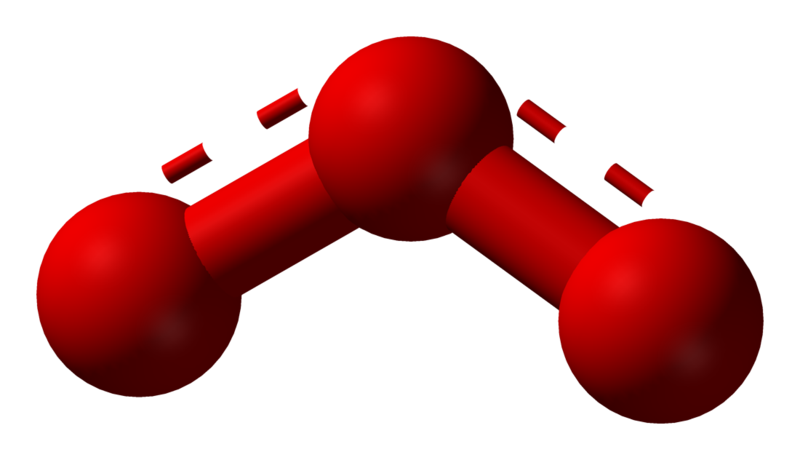 40
آیا در ساختار لوویس، فرم های I   و II    به یک دیگر تبدیل می شوند؟
خیر، مولکول اوزون ساختاری مابین فرم های گفته شده دارد. مثلا طول هر دو پیوند یکسان و مقدار آن مابین ساده و دوگانه است. سطح انرژی آن نیز از دو فرم پایین تر است.
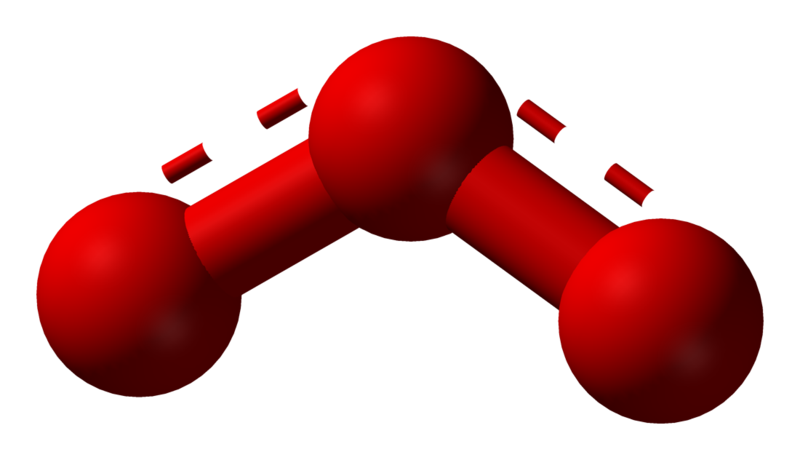 Tavakoli&Homayoni
41
ساختار لوویس،  NH3را رسم کنید:
1S1
1H
1S2
2S2
2P3
7N
H
H
N
8+3(2)=14
5+3(1)= 8
پیوندی
6
H
ناپیوندی
2
N
H
3
1S1
چگونه مولکول آمونیاک با کاتیون H+  پیوند می دهد.
1H
+H
1S0
+
+H
H
1S2
2S2
2P3
7N
+H
H
H
H
H
N
N
H
H
N
+
H
H
H
+
N
H
4
N
H
3
چه تفاوتی بین پیوند داتیو(کووالانسی کوئوردینانسی) و پیوند کووالانسی معمولی  وجود دارد؟
در پیوندهای کووالانسی معمولی برای تشکیل هر پیوند که شامل دو الکترون پیوندی است، هر یک از اتم ها یک الکترون به اشتراک می گذارد. اما در پیوند داتیو هر دو الکترون از سوی یک اتم در اختیار اوربیتال خالی اتم دیگر قرار می گیرد.
Tavakoli&Homayoni
44
در یون آمونیوم   NH4+سه پیوند از نوع کووالانسی معمولی و یکی از نوع داتیو است. آیا تفاوتی در قدرت پیوند یا طول پیوند دیده می شود؟
خیر، پس از تشکیل هر چهار پیوند یکسان هستند.
Tavakoli&Homayoni
45
چگونه مولکول AlCl3 با آنیون  Cl-پیوند داتیو می دهد.
-
+
AlCl3
Cl
13Al
17Cl
-
-
Cl
Cl
Cl
Cl
Cl
Cl
Cl
Cl
Al
Al
Al
Cl
Cl
Cl
AlCl4-
AlCl3
46
نام گذاری ترکیب های مولکولی:
الف - نام گذاری با استفاده از پیش وند+ ریشه نام + پس وند
معمولا نام عنصری که الکترونگاتیوی کمتری دارد در ابتدا آورده می شود.
Tavakoli&Homayoni
47
نام گذاری ترکیب های مولکولی:
ب - نام گذاری با استفاده از عدد اکسایش
Tavakoli&Homayoni
48
عدد اکسایش چیست؟
به مجموع بارهای نسبت داده به یک اتم با فرض یونی بودن پیوندها عدد اکسایش گفته می شود.
Tavakoli&Homayoni
49
چند نکته در تعیین عدد اکسایش:
1- عدد اکسایش عناصر در حالت آزاد( O2-S8-Na-p4) برابر صفر است.
2- عدد اکسایش فلوئور در ترکیب با سایر عناصر 1- است.
3- عدد اکسایش اکسیژن معمولا 2- ، در پراکسیدها(مانند H2O2) برابر 1-
و در HOF برابر صفر است.
4 – عدد اکسایش هیدروژن در ترکیب ها معمولا برابر 1+ است.
5- مجموع عدد اکسایش اتم های یک مولکول برابر صفر و در یون برابر بار
یون است.
Tavakoli&Homayoni
50
عدد اکسایش اتم مشخص شده در مولکول های زیر را به دست آورید.
H=+1
O= -2
1(+1) +N+3(-2)=0
N= +5
HNO3=
1 + N + 2(-2)=0
N= +3
HNO2=
H2SO3=
2(+1) + S +3(-2)=0
S = +4
H2SO4=
2(+1 )+ S +4(-2)=0
S = +6
51
عدد اکسایش اتم نیتروژن را در مولکول های زیر را به دست آورید.
NH3
= N+3(+1)=0
N=-3
= N+2(-2)=0
N=+4
NO2
= N+ (-2)=0
N=+2
NO
= 2N+3(-2)=0
N2O3
N=+3
Tavakoli&Homayoni
52
عدد اکسایش اتم مرکزی را در مولکول های زیر را به دست آورید.
PCl3
P+ 3(-1)=0
P=+3
P2O5
2P+ 5(-2)=0
P=+5
S+ 3(-2)=0
S=+6
SO3
S+ 6(-1)=0
S=+6
SF6
CCl4
C+ 4(-1)=0
S=+4
Tavakoli&Homayoni
53
فرمول تجربی:
ساده ترین فرمول که شامل نماد شیمیایی عنصرها با  زیروندهایی است که کوچک ترین نسبت صحیح اتم ها را نشان می دهد.
C6H12O6
CH2O
Tavakoli&Homayoni
54
فرمول مولکولی:
نوع وتعداد واقعی اتم ها را در مولکول های سازنده ی یک ترکیب مولکولی نشان می دهد.
فرمول تجربی
فرمول مولکولی
CH2O
فرمالدهید
CH2O
C2H4O2
استیک اسید
C6H12O6
گلوکز
Tavakoli&Homayoni
55
x =(                  )
فرمول تجربی
فرمول مولکولی
1
2
6
CH2O
فرمالدهید
CH2O
C2H4O2
استیک اسید
C6H12O6
گلوکز
Tavakoli&Homayoni
56
فرمول ساختاری:
افزون بر نوع، تعداد عنصرها و تعداد اتم های هر عنصر، چگونگی اتصال اتم ها به یک دیگر را نیز نشان می دهد.
H
H
H
H
H
C
C
C
C
O
H
H
H
H
H
فرمول ساختاری شبیه به ساختار لوویس است با این تفاوت که
جفت الکترون های ناپیوندی در آن نشان داده نمی شود.
57
Tavakoli&Homayoni
نقطه جوش
فرمول ساختاری
فرمول مولکولی
فرمول تجربی
H
H
H
H
C4H10O
C4H10O
H
C
C
C
C
117
O
H
H
H
H
H
H
H
H
H
C4H10O
C4H10O
34.6
H
C
C
C
C
H
O
H
H
H
H
Tavakoli&Homayoni
58
قلمرو الکترونی چیست؟
ناحیه ای در اطراف اتم مرکزی که الکترون ها(صرف نظر از تعداد)
در آن جا وجود دارند.
این الکترون ها می توانند پیوند یگانه ، دوگانه ، سه گانه و یا جفت الکترون 
ناپیوندی باشند.
.
.
S
.
.
.
.
.
O
.
.
O
.
.
.
Tavakoli&Homayoni
59
مهم ترین  آرایش های
 قلمروهای الکترونی:
چهار وجهی
سه ضلعی مسطح
آرایش خطی
Tavakoli&Homayoni
60
آرایش خطی:
اتم مرکزی دارای دو قلمروالکترونی است و زاویه بین قلمروها 180 است.
O
C
O
H
C
N
Tavakoli&Homayoni
61
سه ضلعی مسطح:
اتم مرکزی دارای سه قلمرو الکترونی است و زاویه بین قلمروها 120 است.
(اگر اتم مرکزی فاقد جفت الکترون ناپیوندی باشد و اتم های دوری یکسان باشند.)
O
Cl
O
S
Cl
Al
O
Cl
چهار وجهی:
اتم مرکزی دارای چهار قلمرو الکترونی است و زاویه بین قلمروها   109.5   است.
(اگر اتم مرکزی فاقد جفت الکترون ناپیوندی باشد و اتم های دوری یکسان باشند.)
H
C
H
H
H
هرمی:
اتم مرکزی دارای چهار قلمرو الکترونی است ویکی از چهار قلمرو جفت الکترون
 ناپیوندی است و زاویه پیوندی   کمتر از 109.5 است.
..
N
H
H
Cl
Tavakoli&Homayoni
64
خمیده:
اتم مرکزی دارای چهار قلمرو الکترونی است ودو تا از چهار قلمرو جفت الکترون
 ناپیوندی است و زاویه ی پیوندی کمتر از   109/5   است.
..
..
O
H
H
65
چرا زاویه پیوندی در مولکول SO2  از 120 کمتر است؟
وجود سه قلمرو الکترونی، سبب آرایش سه ضلعی مسطح می شود و زاویه پیوندی باید 120 باشد. اما یک جفت الکترون نا پیوندی، در مقایسه با جفت الکترون های پیوندی فضای بیشتری اشغال می کند.
..
S
..
..
O
..
..
O
..
66
دوقطبی – دو قطبی معمولی
دوقطبی – دو قطبی
هیدروژنی
بعضی از انواع نیروهای
بین ذره ای
(واندروالسی)
ناقطبی – ناقطبی (لوندون)
Tavakoli&Homayoni
67
نیروی واندروالسی دوقطبی – دو قطبی:
نیروی است که بین دو مولکول قطبی وجود دارد.یعنی سر منفی یک مولکول، سر مثبت مولکول مجاور خود را جذب می کند.
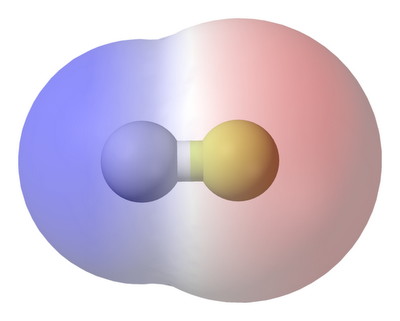 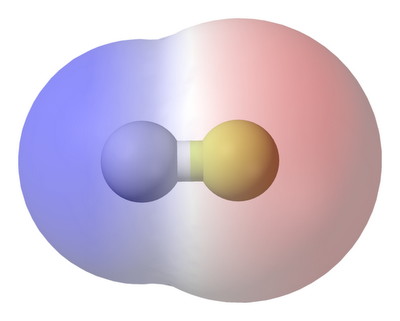 +δ
-δ
+δ
-δ
H   Cl
H   Cl
68
نیروی واندروالسی ناقطبی – ناقطبی (لوندون):
درمولکول های ناقطبی پخش الکترون به طور یکنواخت پراکنده شده است. اما با برخورد مولکول ها به یک دیگر این تقارن به هم می خورد
و مولکول به طور لحظه ای قطبی می شود و بین آن ها نیروی جاذبه ی ضعیفی به نام لوندون بوجود می آید.
+δ
-δ
+δ
-δ
H   H
H   H
69
چرا نیروی لوندون بین مولکول های I2 قوی تر از مولکول های F2 است؟
هر چه مولکول حجیم تر و سنگین تر باشد ابر الکترونی آن وسیع تر بوده و راحت تر تغییر شکل می دهد. بنابراین دوقطبی های قوی تری ایجاد می کند.
70
حجم و جرم مولکول:
هر چه حجم یا جرم مولکول بیشتر، نیروی جاذبه بیشتر
O     O
F    F
183-
188-
نقطه جوش
Tavakoli&Homayoni
71
جرم یا حجم کدام تاثیر بیشتری بر نیروی واندروالس دارد؟
با وجود بیشتر بودن جرم مولکول فلوئور، نیروی واندرواالسی بین مولکول های
 آن ضعیف تر است که به علت حجم کمتر آن نسبت به اکسیژن است.
mO2  <  mF2
vO2  >  vF2
>
O     O
F    F
Tavakoli&Homayoni
72
قطبی بودن:
هر چه قطبیت بیشتر، نیروی جاذبه بیشتر
>
CO    N2
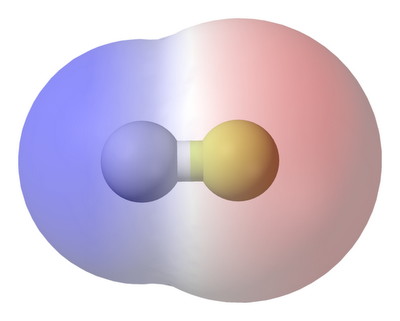 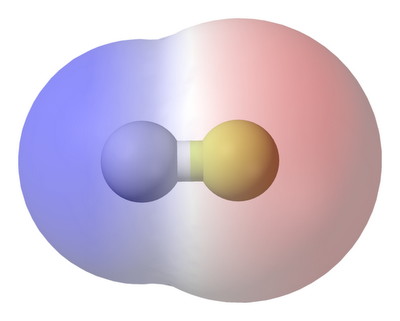 -δ
+δ
-δ
+δ
C     O
C     O
N    N
N    N
Tavakoli&Homayoni
73
از میان جفت گاز های(N2 ,CO ) و(Cl2 ,O2) کدام یک آسان تر مایع می شوند. چرا؟
هر چه مولکول قطبی تر باشد نیروی جاذبه واندروالسی قوی تری بین مولکول ها بوجود می آید وآسان تر مایع می شود. بنابراین CO که مولکولی قطبی است از N2 که ناقطبی است، آسان تر مایع می شود.
مولکول های O2  و Cl2 هر دو ناقطبی هستند. اما کلر به علت سنگین تر بودن آسان تر مایع می شود.
74
سطح تماس:
هر چه سطح تماس بیشتر نیروی جاذبه قویتر
F
C
F
B
F
F
F
F
F
F
F
B
F
F
C
75
F
F
F
Tavakoli&Homayoni
NCl3 , AlCl3
نیروی جاذبه بین مولکولی در کدام یک بیشتر است؟
شکل فضایی AlCl3 سه ضلعی مسطح است. بنابراین مولکول ها آسان تر
در کنار هم قرار می گیرند و نیروی جاذبه واندروالسی افزایش می یابد.
..
..
N
Cl
Al
N
Cl
Cl
Cl
Cl
Cl
Cl
Al
Cl
Cl
Cl
Cl
Cl
Tavakoli&Homayoni
76
نیروی جاذبه بین مولکولی  و دمای جوش کدام یک بیشتر است؟
F2     Cl2          Br2           I2
>
>
>
F
Cl
Br
I
Tavakoli&Homayoni
77
نیروی جاذبه بین مولکولی  و دمای جوش در کدام یک بیشتر است؟
HCl      HBr     HI
>
>
F
Cl
Br
I
Tavakoli&Homayoni
78
-
-
-
-
-
-
-
-
-
-
-
-
-
-
-
-
-
-
-
-
+
+
+
+
+
+
+
+
+
+
+
+
+
+
+
+
+
+
+
+
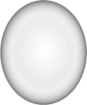 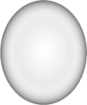 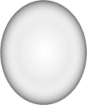 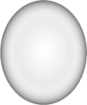 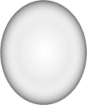 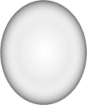 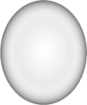 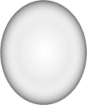 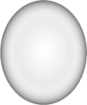 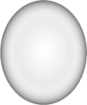 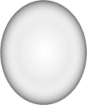 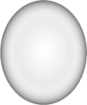 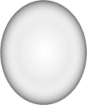 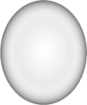 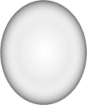 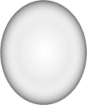 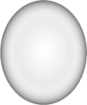 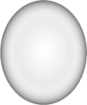 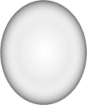 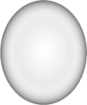 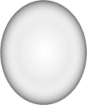 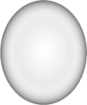 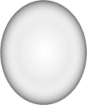 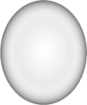 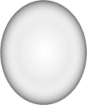 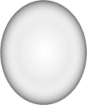 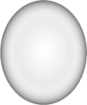 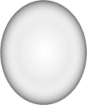 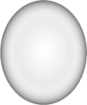 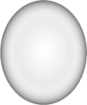 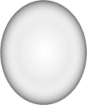 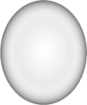 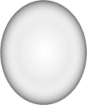 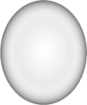 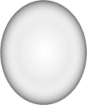 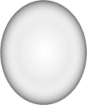 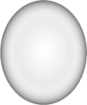 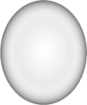 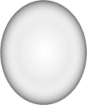 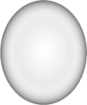 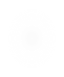 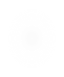 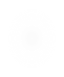 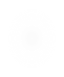 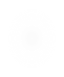 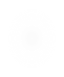 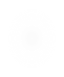 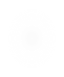 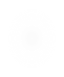 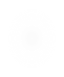 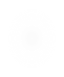 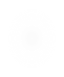 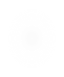 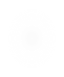 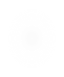 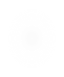 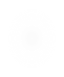 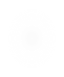 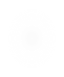 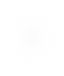 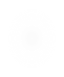 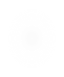 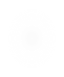 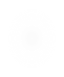 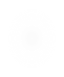 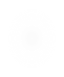 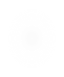 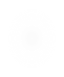 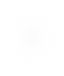 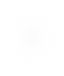 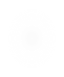 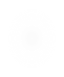 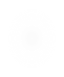 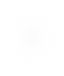 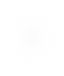 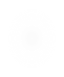 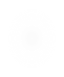 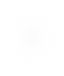 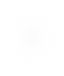 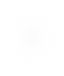 ..
در کدام یک ازترکیب های زیر نیروی جاذبه بین ذره های تشکیل دهنده فقط از نوع لوندون است؟
SO2,NaCl,CCl4,CO2
S
..
..
..
..
O
O
..
O      C      O
Cl
C
Cl
Cl
Cl
79
-
-
-
-
-
-
-
-
-
-
-
-
-
-
-
-
-
-
-
-
+
+
+
+
+
+
+
+
+
+
+
+
+
+
+
+
+
+
+
+
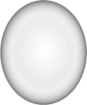 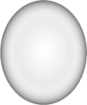 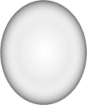 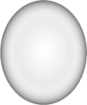 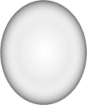 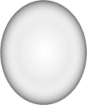 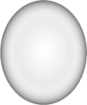 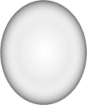 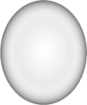 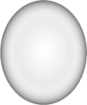 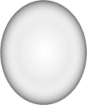 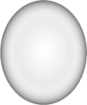 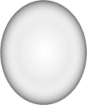 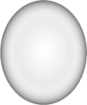 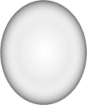 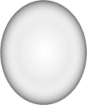 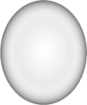 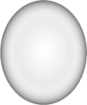 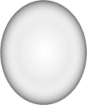 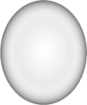 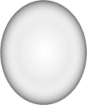 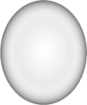 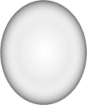 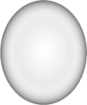 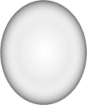 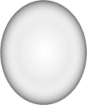 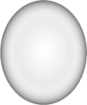 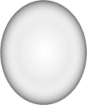 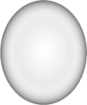 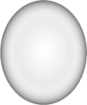 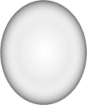 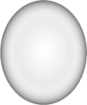 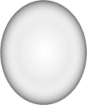 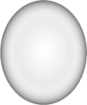 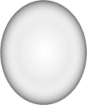 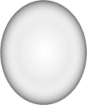 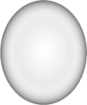 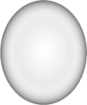 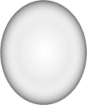 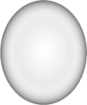 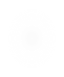 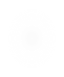 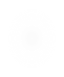 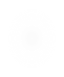 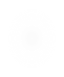 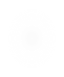 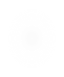 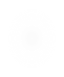 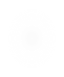 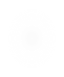 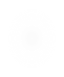 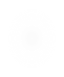 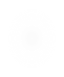 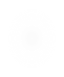 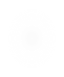 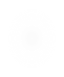 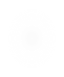 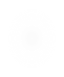 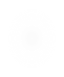 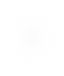 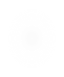 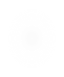 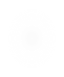 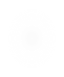 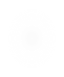 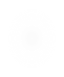 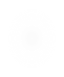 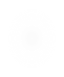 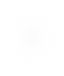 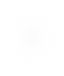 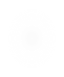 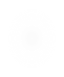 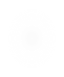 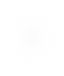 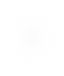 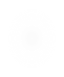 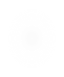 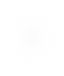 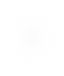 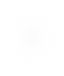 ..
O      C      O
S
..
..
مولکول ناقطبی - نیروی جاذبه
 بین مولکولی فقط لاندون
..
..
O
O
..
Cl
C
Cl
Cl
Cl
مولکول ناقطبی - نیروی جاذبه
 بین مولکولی فقط لاندون
80
مولکول قطبی را تعریف کنید.
مولکولی که در آن مراکز اثر بارهای مثبت و منفی بر یک دیگر منطبق نیستند.
81
آیا مولکول کربن دی اکسید با داشتن دو پیوند قطبی ، قطبی است؟
O      C      O
اگرچه دو پیوند قطبی وجود دارد اما مراکز اثر بارهای مثبت و منفی بر یک دیگر منطبق است و مولکول ناقطبی است. به عبارت دیگر برآیند
بردارها برابر صفر است.
+δ
+δ
-δ
-δ
82
..
آیا مولکول  SO2قطبی است؟
S
قطبی است زیرا برآیند بردار ها صفر نیست.
..
..
..
..
O
O
+δ
+δ
..
-δ
-δ
83
پیوند هیدروژنی
کوچک و به شدت الکترونگاتیو
اتم کوچک
..
2δ-
:
+δ
O
H
+δ
H
Tavakoli&Homayoni
84
پیوند هیدروژنی بین چه اتم هایی بوجود می آید؟
بین هیدروژن متصل به F ,O, N    از یک مولکول با عنصرهای
از مولکول دیگر برقرار می شود.
F ,O, N
..
2δ-
..
2δ-
:
+δ
O
:
H
+δ
O
H
+δ
H
+δ
H
Tavakoli&Homayoni
85
چرا فقط سه عنصر F ,O, N  توانایی تشکیل پیوند هیدروژنی دارند؟
این سه عنصر، از یک سو الکترونگاتیوی زیاد و از سوی دیگر کمترین حجم و شعاع را در گروه خود دارند. بنابراین هیدروژن متصل به این عناصر، به شدت دارای بار جزئی مثبت می شود و در مولکول دیگر این سه عنصر به علت کشیدن ابر الکترونی به سوی خود به شدت منفی می شوند و تمایل دارند جذب هیدروژن مولکول دیگر شوند.
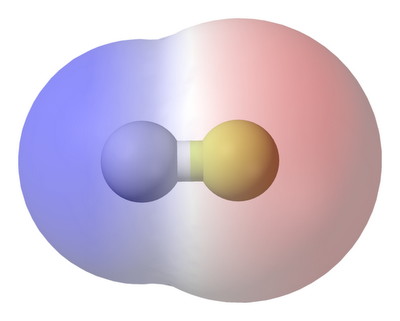 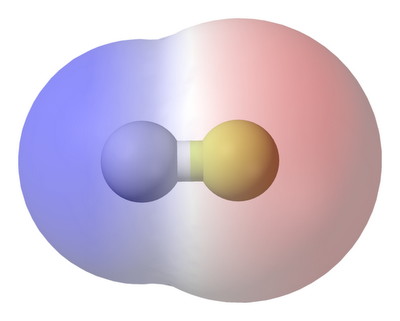 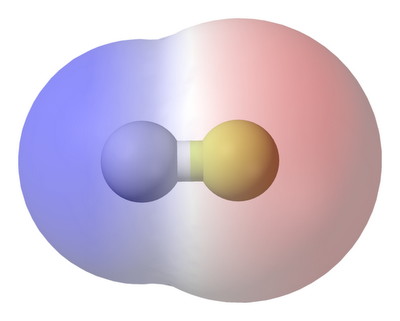 ..
..
δ-
δ-
δ-
+δ
+δ
+δ
:
:
:
O
N
F
H
H
H
..
Tavakoli&Homayoni
86
کدام یک از پیوند های نشان داده شده هیدروژنی است؟
B ، زیرا در C و A اتم های  Pو  Clوجود دارد که توانایی تشکیل پیوند هیدروژنی را ندارند.
B
A
H
H
..
..
:
:
:
:
H
N
H
P
H
O
H
O
H
H
H
H
H
C
..
:
:
H
N
H
Cl
..
H
Tavakoli&Homayoni
87
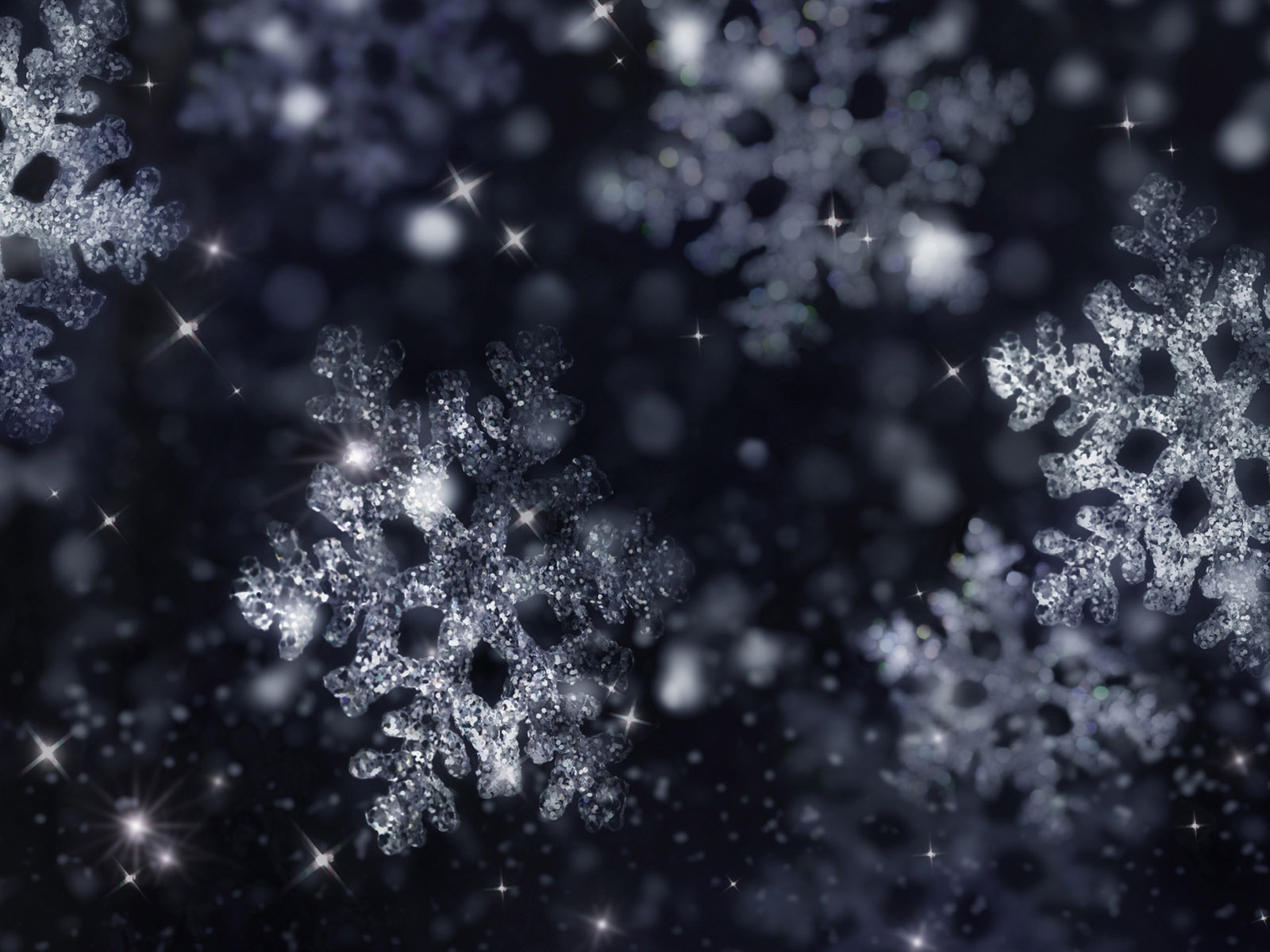 پیوند هیدروژنی بین مولکول های آب :
..
:
O
H
H
..
..
..
:
:
:
O
O
O
H
H
H
H
H
H
..
:
O
H
H
Tavakoli&Homayoni
88
نقطه جوش کدام یک بیشتر است. چرا؟
با توجه به عامل حجم و جرم انتظار داریم که HI  بیشترین نقطه جوش و HF  کمترین نقطه جوش را داشته باشد. اما به علت تشکیل پیوند هیدروژنی، HF  بیشترین نقطه جوش را دارد.
HF >  HI  > HBr >  HCl
HF  
HCl  
HBr  
HI
Tavakoli&Homayoni
89
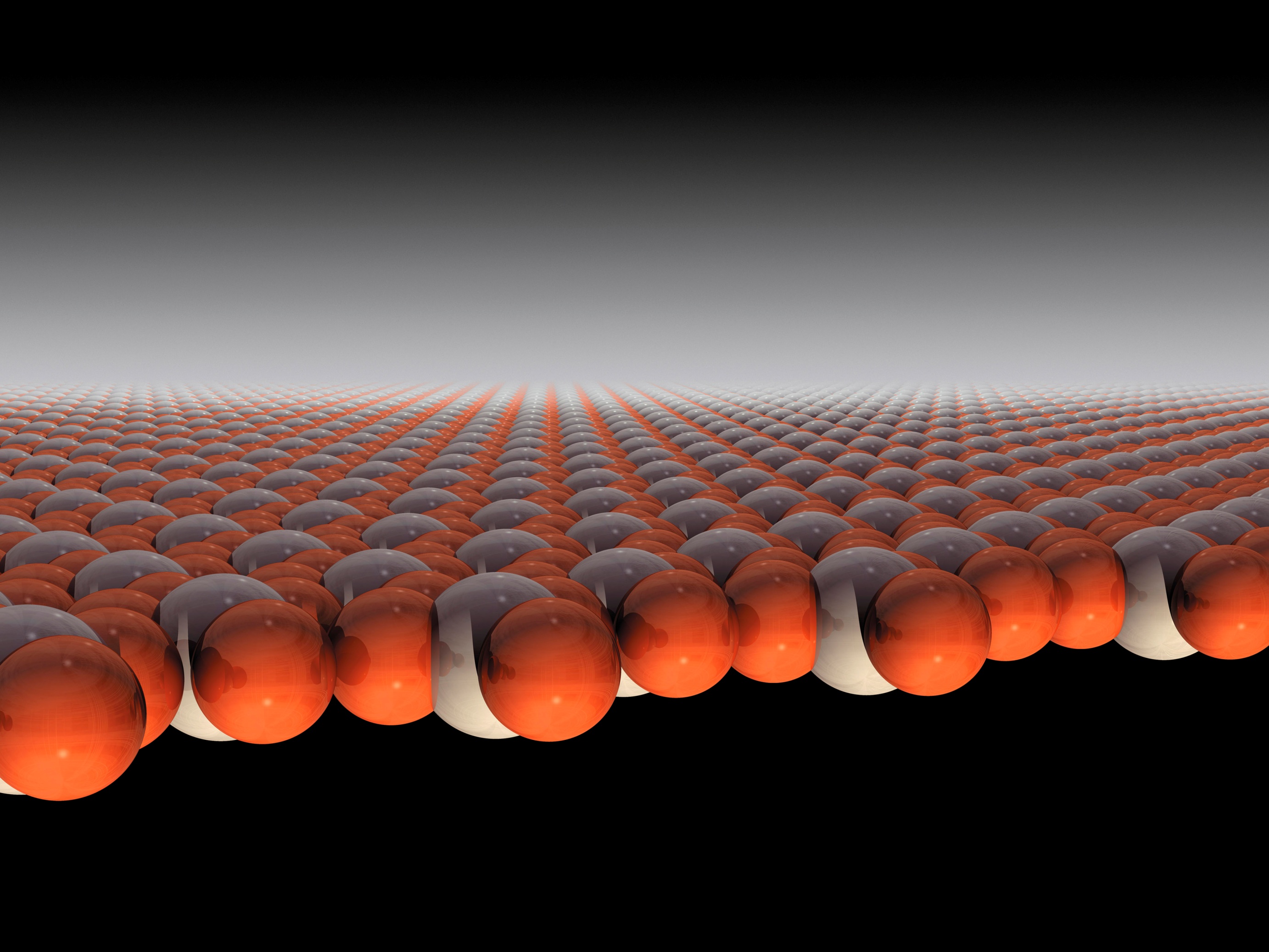 پایان بخش 4
Tavakoli&Homayoni
90